Melhoria da atenção à saúde bucal de escolares de 06 a 12 anos da Escola Municipal Nicolau Moraes de Castro na Unidade Básica de Saúde São Silvestre – Campo Largo/PR
Ioná R. D de Magalhães



Orientadora: Carolina Aquino Alves Faria
UFPEL
Introdução
Saúde bucal dos escolares é a fase ideal.
 Campo Largo-PR: 112.486 hab. - IBGE 2010.
 UBS - São Silvestre: 1.226 pessoas e 456 famílias.
 Cobertura baixa da ação antes da implantação do programa de intervenção.
Ioná R. D de Magalhães                                                                                                 UFPEL
Objetivo
Melhorar a atenção à saúde bucal de escolares de 06 a 12 anos da Escola Municipal Nicolau Moraes de Castro na Unidade Básica de Saúde São Silvestre no município de Campo Largo/PR.
Ioná R. D de Magalhães                                                                                                 UFPEL
Metodologia
Monitorar a situação de risco dos escolares para doenças bucais
 Identificação dos espaços escolares adstritos a cada Unidade Básica de Saúde.
 Contato com os espaços escolares para cadastro e viabilização das atividades em saúde bucal.
Ioná R. D de Magalhães                                                                                                 UFPEL
Organizar agenda de saúde bucal para atividades nas escolas e atendimento prioritário a escolares.
Informar e sensibilizar a comunidade sobre turnos de atividades nas escolas da área de abrangência da unidade de saúde.
Sensibilizar professores e funcionários sobre a dinâmica das atividades.
Ioná R. D de Magalhães                                                                                                 UFPEL
Finalidade epidemiológica, classificação de risco.
 Monitorar número de escolares  moradores da área de abrangência com primeira consulta.
Organizar acolhimento  deste escolar na unidade de saúde.  
Cadastrar na unidade de saúde os escolares da área de abrangência.
Ioná R. D de Magalhães                                                                                                 UFPEL
Organizar agenda de saúde bucal para atendimento dos escolares.
Esclarecer a comunidade sobre a necessidade da realização dos tratamentos odontológicos dos escolares.
 Capacitar a equipe para realizar acolhimento,cadastramento e agendamento.
Monitorar número de escolares que são de alto risco e realizaram a primeira consulta odontológica.
Ioná R. D de Magalhães                                                                                                 UFPEL
Objetivos,Metas e Resultados

Objetivo: Ampliar a cobertura da atenção à saúde bucal dos escolares.

Ampliar a cobertura de ação coletiva de exame clínico e planejamento em 100%.
 Realizar a primeira consulta programática nos escolares em 100%.
-124 alunos no primeiro mês.
-23 alunos no quarto mês.
Ioná R. D de Magalhães                                                                                                 UFPEL
Realizar primeira consulta odontológica em 100% dos escolares da área classificados como alto risco para doenças bucais.
- 54 escolares do primeiro ao quarto mês.
- No quarto mês 8 escolares.
- Total de 62 alunos(100%).
Ioná R. D de Magalhães                                                                                                 UFPEL
Objetivo: Melhorar a adesão ao atendimento em saúde bucal.
 Fazer busca ativa em 100% dos escolares.
- Duas faltas no primeiro mês.
- Uma falta no terceiro mês.
- Visita domiciliar.
Ioná R. D de Magalhães                                                                                                 UFPEL
Objetivo : Melhorar a qualidade da atenção em saúde bucal dos escolares.
Realizar a escovação supervisionada em 100% dos escolares.
-Primeiro mês em 124 alunos.
- Quarto mês em 23 alunos.
Ioná R. D de Magalhães                                                                                                 UFPEL
Realizar a aplicação de gel fluoretado com escova dental em 100% dos escolares de alto risco para doenças bucais.
- No primeiro ao terceiro mês em 54 alunos.
- No quarto mês 8 alunos.
Total de 62 alunos(100%).
Ioná R. D de Magalhães                                                                                                 UFPEL
Concluir o tratamento dentário em 100% dos escolares com primeira consulta odontológica.
Primeiro mês  de 74 alunos e segundo mês 8 alunos.
Terceiro mês de 7 alunos e quarto mês de 11 alunos.
- Total de 100 alunos (68%).
Ioná R. D de Magalhães                                                                                                 UFPEL
Objetivo: Manter registro atualizado em planilha e/ou prontuário de 100% dos escolares da área.
Manter registro atualizado em planilha e/ou prontuário de 100% dos escolares da área.
- No primeiro mês 124 escolares.
- No quarto mês 23 alunos.
- 147 alunos(100%).
Ioná R. D de Magalhães                                                                                                 UFPEL
Objetivo: Promover a saúde bucal dos escolares.
Fornecer orientações sobre higiene bucal para 100% dos escolares.
- Primeiro ao terceiro mês 124 alunos.
- Quarto mês 23 alunos.
- Total de 147 alunos(100%).
Ioná R. D de Magalhães                                                                                                 UFPEL
Fornecer orientações sobre cárie dentária para 100% das crianças.
- Primeiro ao terceiro mês 124 alunos.
- Quarto mês 23 alunos.
- Total de 147 alunos(100%).
Ioná R. D de Magalhães                                                                                                 UFPEL
Fornecer orientações nutricionais para 100% das crianças.
- Primeiro ao terceiro mês 124 alunos.
- Quarto mês 23 alunos.
- Total de 147 alunos(100%).
Ioná R. D de Magalhães                                                                                                 UFPEL
Resultados
Intervenção realizada em 4 meses.
Primeiro mês 124 alunos.
Quarto mês novos 23 alunos.
Total de 147 alunos.
Ioná R. D de Magalhães                                                                                                 UFPEL
Discussão
Ampliação da cobertura e integração da equipe.
Ampliação no atendimento dos escolares.
 Uso racional do flúor.
 Melhorar a integração da equipe.
Ioná R. D de Magalhães                                                                                                 UFPEL
Reflexão Crítica
 Maior interesse no trabalho da ubs.
 Necessidade de melhorar a saúde bucal em escolares.
 Relação de integração pessoal.
 Satisfação pessoal.
Ioná R. D de Magalhães                                                                                                 UFPEL
Fotos
Palestra para os escolares.
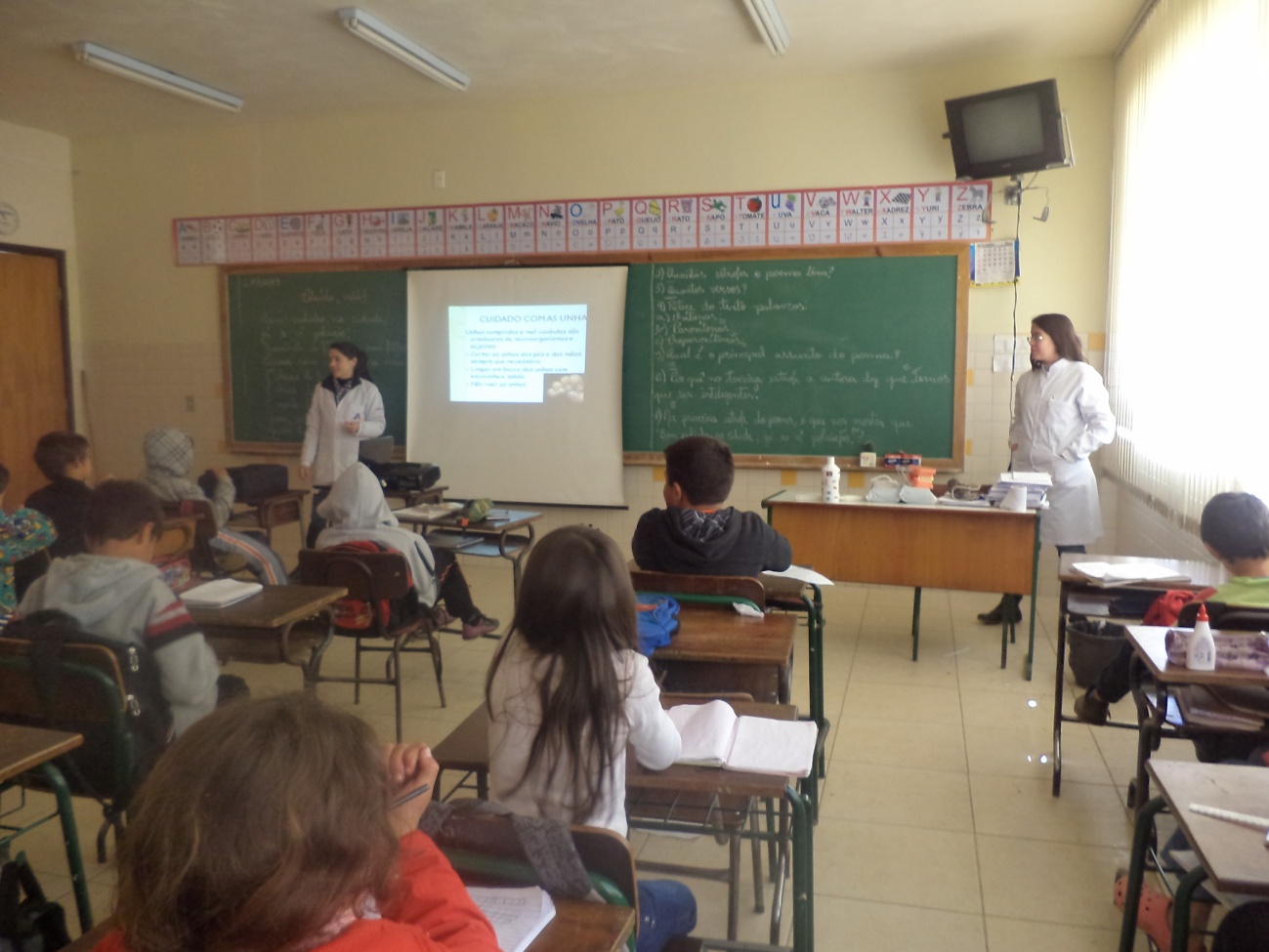 Ioná R. D de Magalhães                                                                                                 UFPEL
Fotos
Escovação Supervisionada
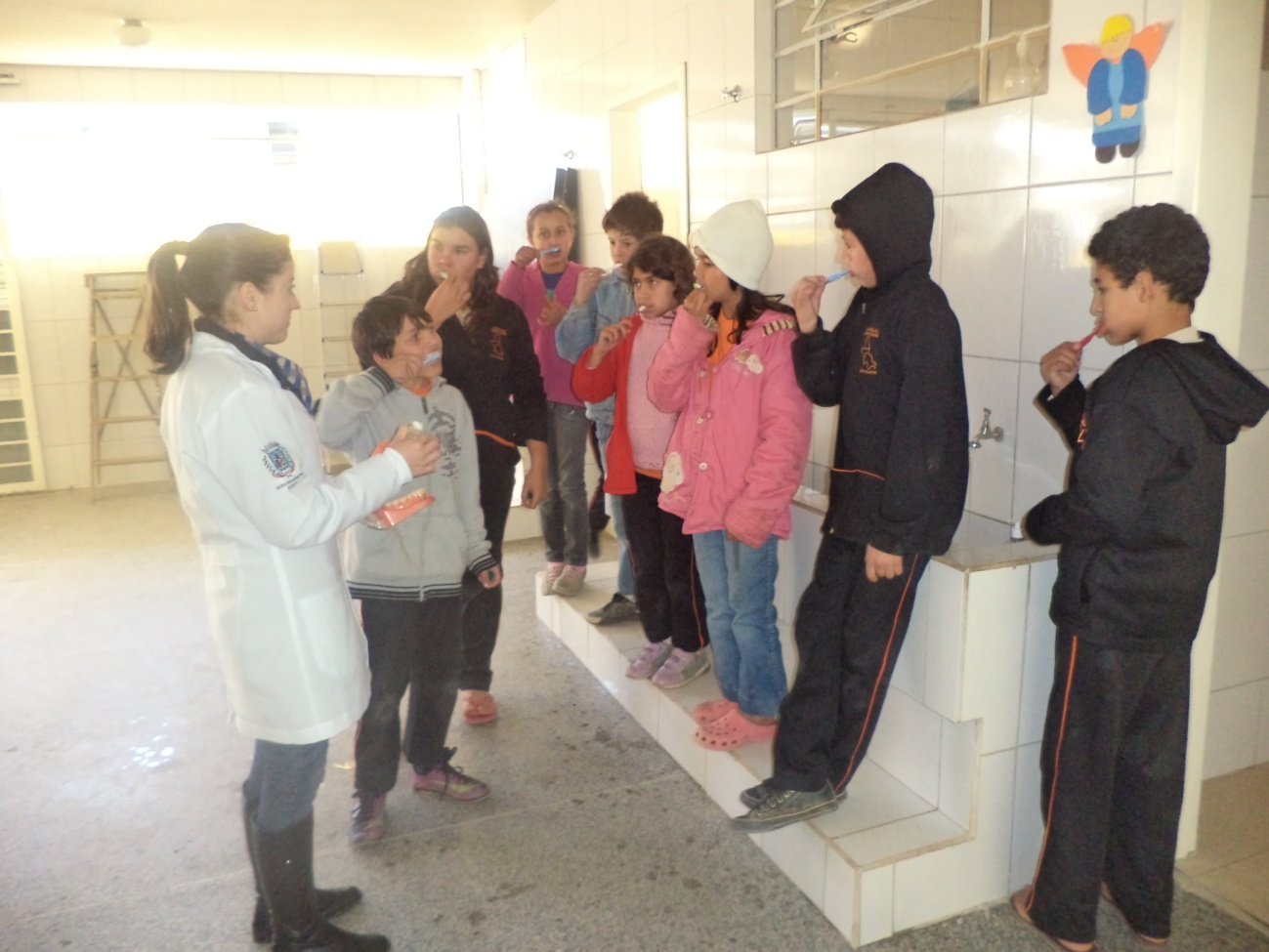 Ioná R. D de Magalhães                                                                                                 UFPEL
Fotos
U.S. São Silvestre(Campo Largo-PR).
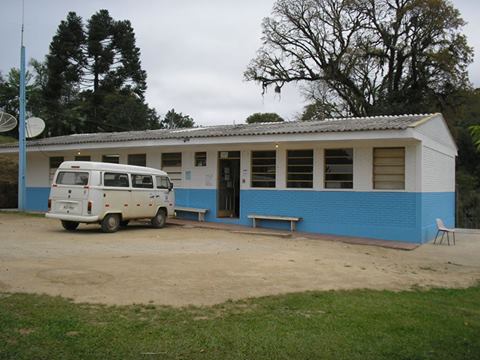 Ioná R. D de Magalhães                                                                                                 UFPEL
Obrigada!!!
Ioná R. D de Magalhães                                                                                                 UFPEL